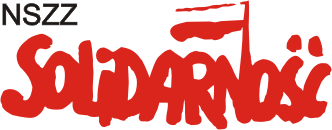 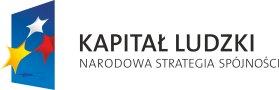 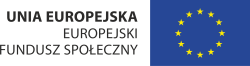 Projekt współfinansowany ze środków Unii Europejskiej  w ramach Europejskiego Funduszu Społecznego
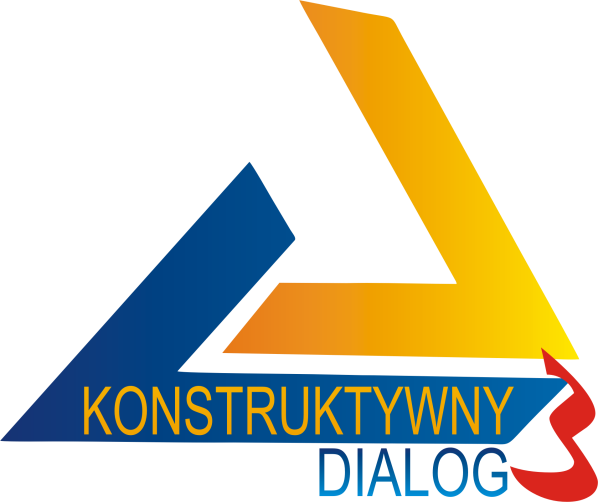 .
Wzmocnienie potencjału instytucjonalnego NSZZ „Solidarność”
Konferencja, Toruń - 16 czerwca 2015
CZŁOWIEK – najlepsza inwestycja
Komisja Krajowa NSZZ „Solidarność” DZIAŁ PROGRAMÓW EUROPEJSKICH, ul. Wały Piastowskie 24, 80-855 Gdańsk, Tel. (+48 58) 308 42 41, Fax: (+48 58) 308 42 11
e-mail: programy.europejskie@solidarnosc.org.pl ,  www.solidarnosc.org.pl/dialog
Polityka rodzinna - rekomendacje
dr Arkadiusz Durasiewicz
OGÓLNA KONCEPCJA
Dotychczasowa polityka rodzinna państwa polskiego opierała się na działaniach incydentalnych, udzielane wsparcie traktowane było jako krótkotrwałe i nie stanowiło systemowego wsparcia ukierunkowanego na wszystkie rodziny wychowujące potomstwo. Świadczenia społeczne mają charakter selektywny – ze względu na wprowadzone kryterium dochodowe, stąd niska efektywność prowadzonej polityki rodzinnej w niektórych obszarach ekonomicznego i społecznego wsparcia
GŁÓWNY CEL
Głównym celem polityki rodzinnej państwa polskiego powinna być poprawa warunków powstawania i funkcjonowania rodzin oraz podnoszenie poziomu urodzeń. Oprócz aspektu ilościowego (czyli wzrostu dzietności) polityka rodzinna powinna się również skupiać na poprawie poziomu warunków życia rodzin.
OPINIOWANIE (1)
Działania związku w zakresie polityki rodzinnej państwa powinny opierać się przede wszystkim na działaniach związanych z opiniami mającymi na celu:
 Podniesienie dochodowego znaczenia świadczeń rodzinnych poprzez wzrost kwot poszczególnych świadczeń i dążenie do osiągnięcia poziomu występującego w zintegrowanej Europie;
Zlikwidowanie selektywnego charakteru świadczeń rodzinnych i przejścia do systemu rozwiązań uniwersalnych bądź znaczne obniżenie kryterium dochodowego;
Uwzględnienie w wysokości zasiłku możliwości pokrycia szacowanych wydatków związanych z zaspokojeniem potrzeb rozwojowych dzieci (edukacyjnych, kulturalnych, rekreacyjnych itp.).;
Ustalanie wysokości dodatków do zasiłków rodzinnych (np. w Niemczech Kinderzuschlag) , przysługujących w określonych prawnie sytuacjach w relacji do przeciętnych kosztów ponoszonych w sytuacji, która stanowi podstawę przyznania takiego dodatku; 
Ustanowienie możliwości pozyskiwania świadczeń przez większe grupy osób upoważnionych (jak np. panny z dzieckiem, dziadkowie na wnuczków);
Zwiększenie systemu prorodzinnych wartości w społeczeństwie;
OPINIOWANIE (2)
Uznanie dialogu społecznego jako najskuteczniejszego narzędzia ułatwiania godzenia życia zawodowego i rodzinnego – zaangażowanie związków zawodowych w ratyfikację i wypełnianie zapisów Konwencji MOP o pracownikach z obowiązkami rodzinnymi;
Wspieranie rozwoju placówek opiekuńczo-wychowawczych poprzez wzrost nakładów na ich budowę, rozbudowę i rozwój;
Zabieganie o większe dofinansowanie państwowe przy zakupie mieszkań dla młodych rodzin;
Kształtowanie systemu wartości prorodzinnych w społeczeństwie, szczególnie wśród osób młodych;
Zwiększenie zakresu usług społecznych dla osób zależnych poprzez narzędzia w postaci stacjonarnych instytucji pomocy społecznej oraz dodatkowe wsparcie ze strony pracowników socjalnych;
Zwiększenie usług społecznych dla rodzin – szczególnie znajdujących się trudnych sytuacjach życiowych (np. niepełnosprawność dziecka) poprzez narzędzia umożliwiające lepsze funkcjonowanie (np. opiekunowie dofinansowywani przez państwo).
Poprawą opieki zdrowotnej nad matką i dzieckiem
Niezbędne jest umieszczenie w ustawie budżetowej pozycji dotyczących wydatków związanych z pośrednimi narzędziami polityki rodzinnej. (polityka pośrednia)
REKOMENDACJA WARSZTATOWA W ZAKRESIE BUDŻETU PAŃSTWA
Niezbędne jest umieszczenie w ustawie budżetowej pozycji dotyczących wydatków związanych z pośrednimi narzędziami polityki rodzinnej. (polityka pośrednia)
KONKLUZJE
Na zakończenie wszyscy uczestnicy wraz z prowadzącymi doszli do głównego wniosku dotyczącego stworzenia Długookresowej Strategii Demograficznej Kraju wraz z Zintegrowanym Pakietem Wsparcia Socjalnego na rzecz rodzin jako dokumentów niezbędnych do realizacji efektywnej polityki prorodzinnej państwa polskiego.
Uczestnicy warsztatów zasugerowali również, że wszelkie problemy dotyczące rodziny jak i narzędzia finansowe na rzecz rodzin powinny być diagnozowane z poziomu lokalnego i przekładane na poziom ogólnopolski – co dałoby na pewno szersze spojrzenie i dogłębniejszy efekt realizacji skutecznej polityki na rzecz rodzin.